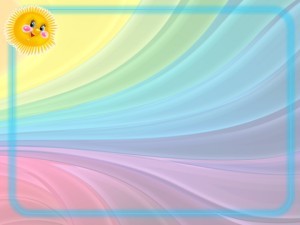 В  КАКИЕ  ИГРЫМОЖНО ПОИГРАТЬ ДОМА?
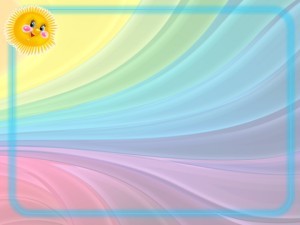 ИГРЫ С ПРИЩЕПКАМИ
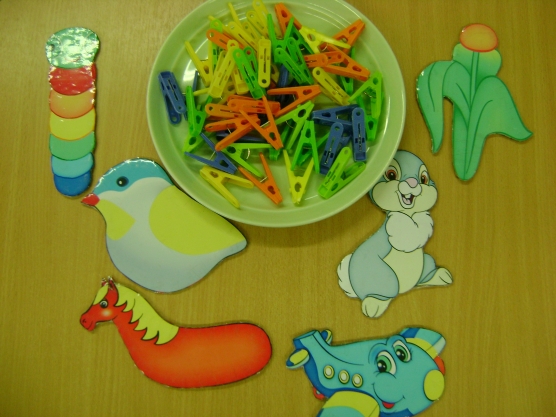 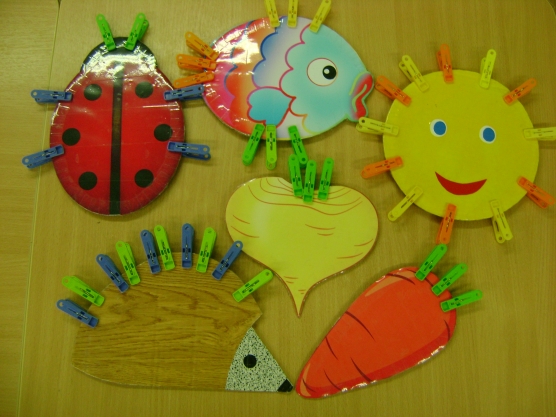 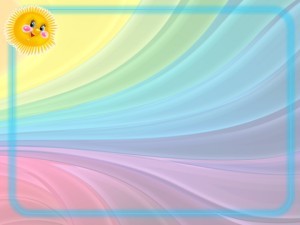 ИГРЫ С ПУГОВИЦАМИ
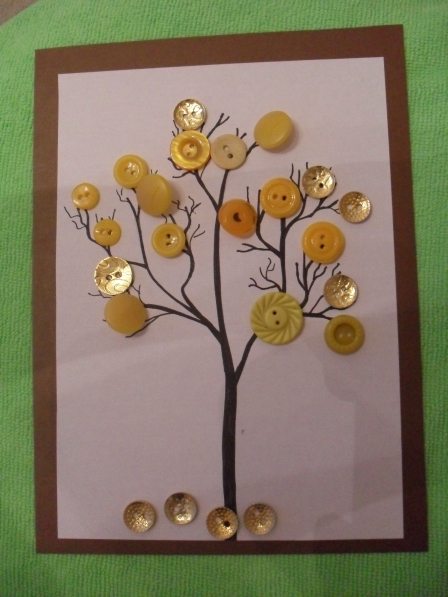 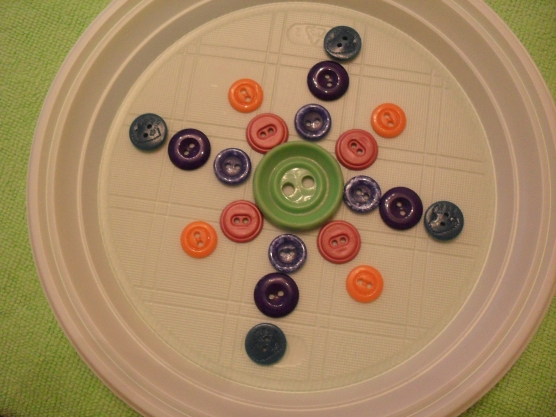 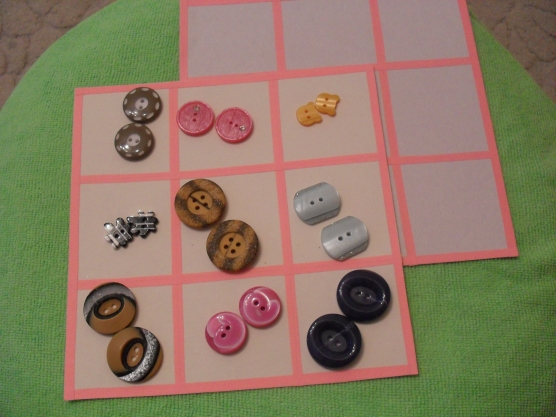 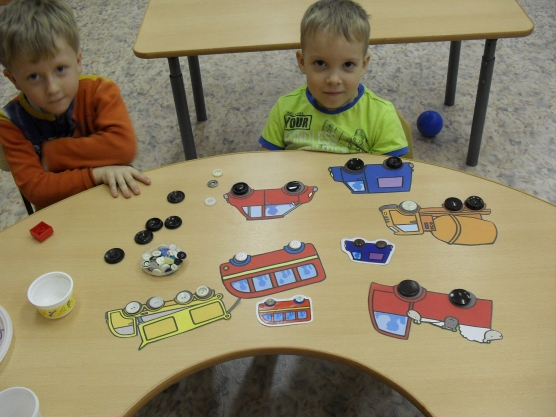 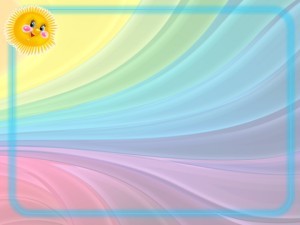 ИГРЫ С МАКАРОНАМИ
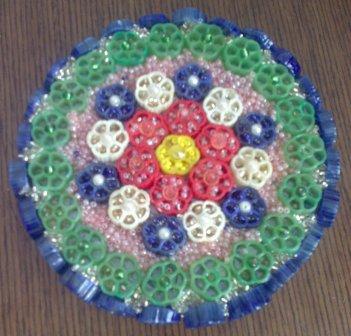 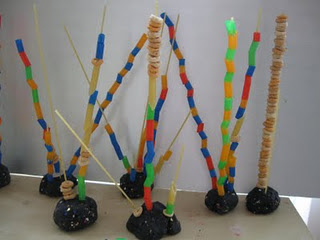 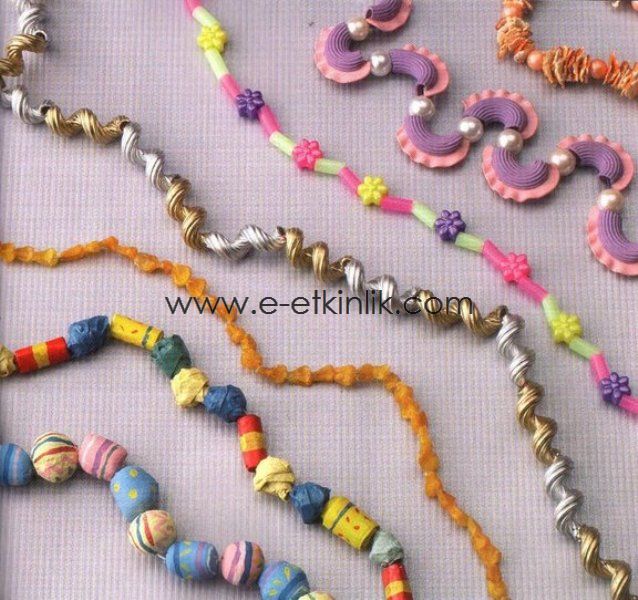 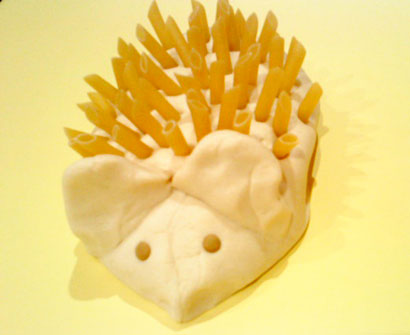 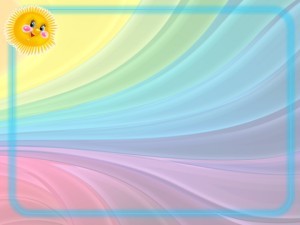 ИГРЫ С ЗУБОЧИСТКАМИ
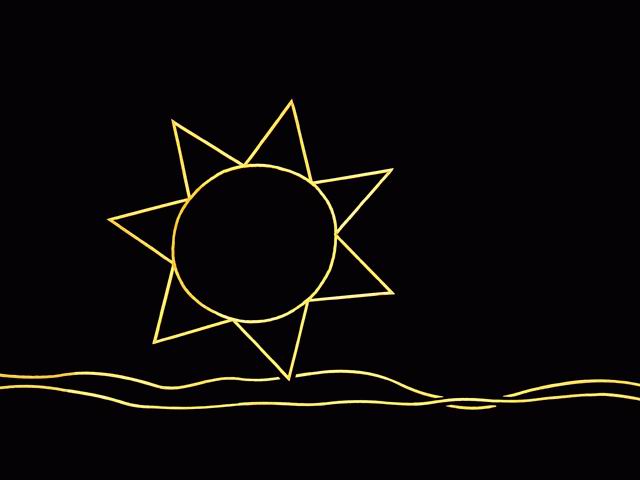 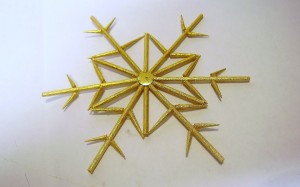 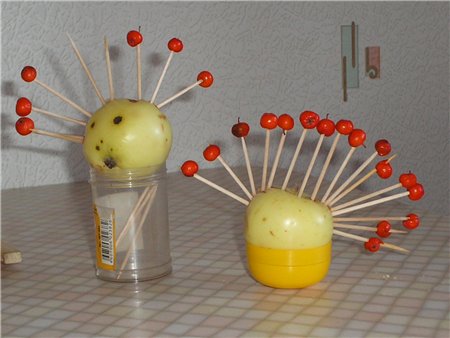 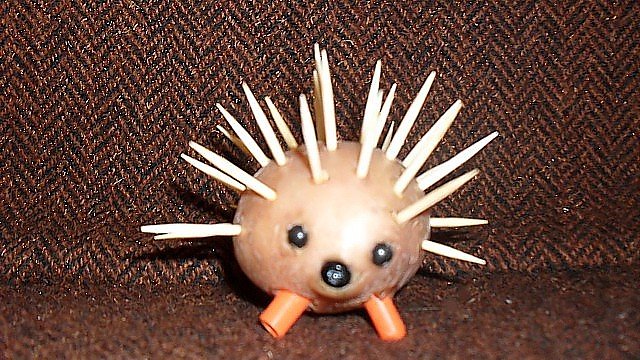 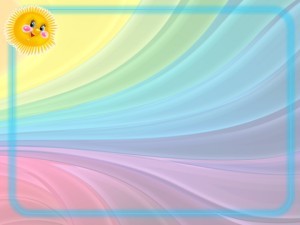 ИГРЫ С КРЫШКАМИ
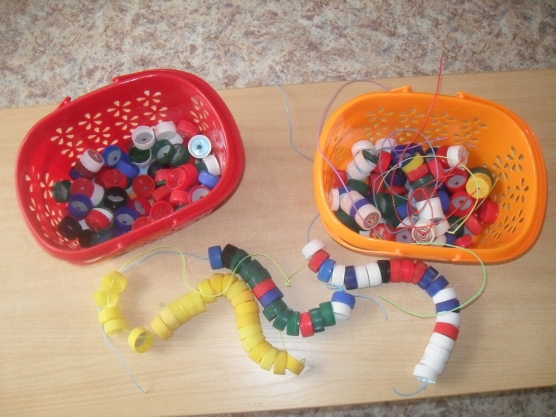 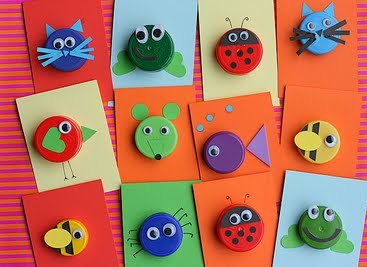 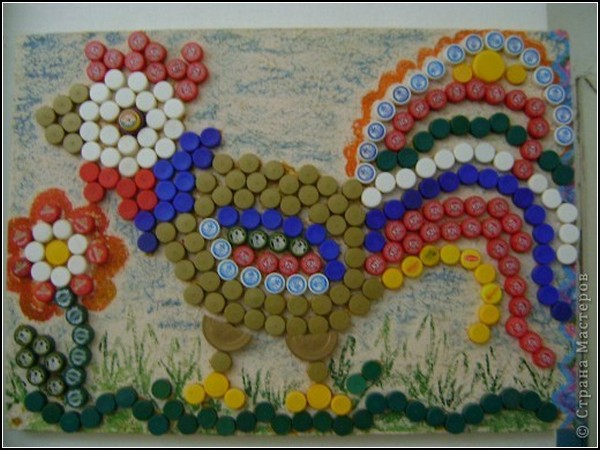 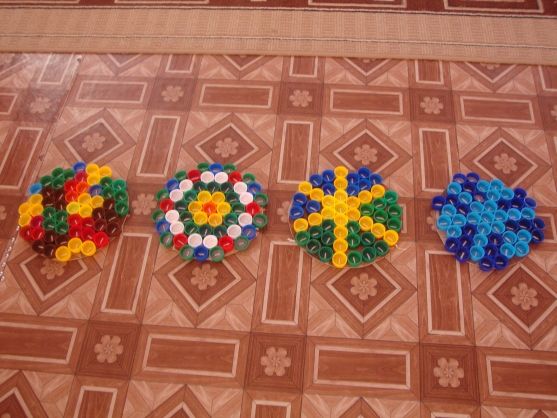 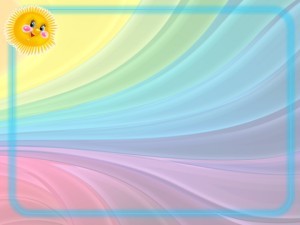 Игра – помощник нам, бесспорно,Игре все возрасты покорны.Взаимодействие в игреПоможет понимать друг друга,Нам стать внимательней, добрей,И разрешить вопрос досуга.Играйте с нами! Придумывайте сами! Играйте с друзьями! Удача за вами!